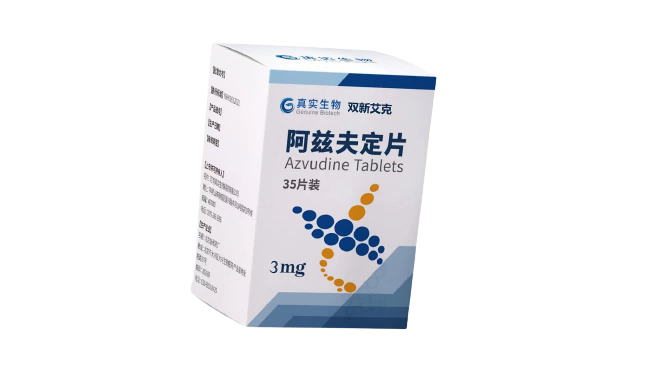 阿兹夫定片
（双新艾克）
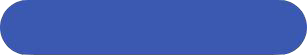 河南真实生物科技有限公司
目录
01 药品基本信息
02 安全性
04 创新性
03 有效性
05 公平性
药品基本信息
安全性
有效性
创新性
公平性
艾滋病是危害性极大的传染病，我国临床常用治疗药品耐药性高、不良反应严重、患者依从性不佳、疗效不及预期；临床亟需阿兹夫定片等创新药品满足患者换药需求
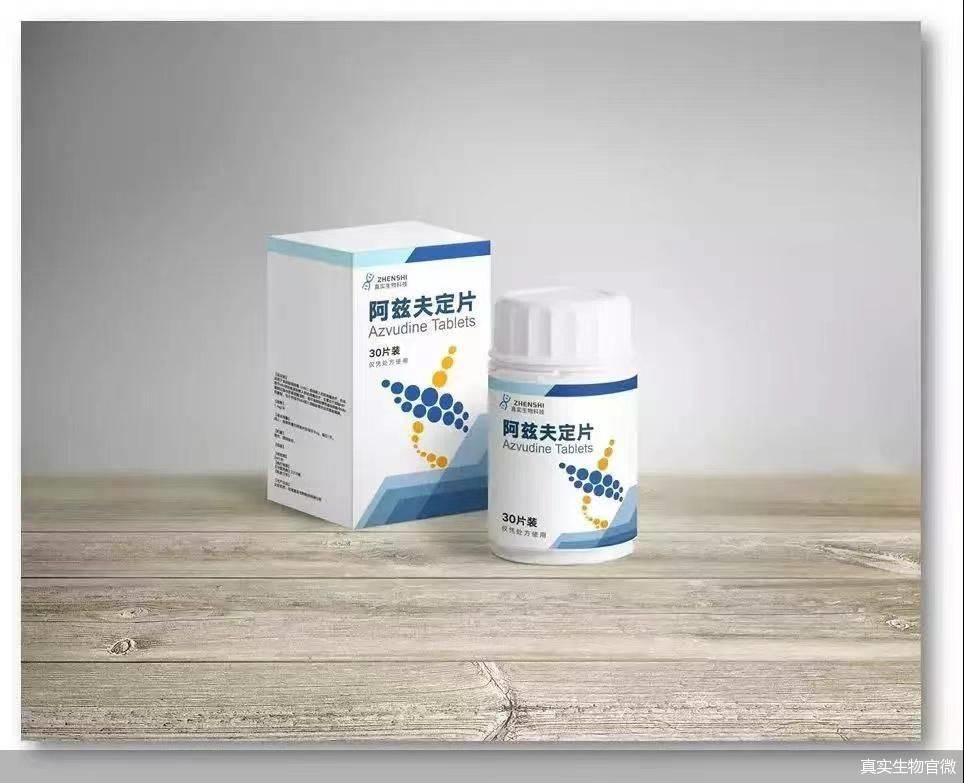 疾病未满足需求
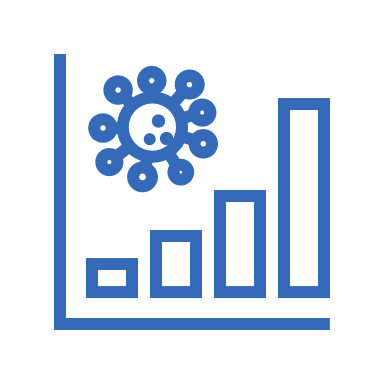 药品基本信息
药品通用名称：阿兹夫定片
注册规格：1mg，3mg
说明书适应症/功能主治：与核苷逆转录酶抑制剂及非核苷逆转录酶抑制剂联用，用于治疗高病毒载量*的成年HIV-1感染患者
用法用量：推荐剂量为成年患者每次3mg，每日1次，于睡前空腹口服
中国大陆首次上市时间：2021年7月
目前大陆地区同通用名药品的上市情况：无
全球首个上市国家及上市时间：中国（2021年7月）
是否为OTC药品：否
参照药品建议：拉米夫定
拉米夫定在我国临床使用最广泛，获得艾滋病诊疗指南推荐；
与阿兹夫定方案头对头II期临床研究可获得确切的临床对比数据；
二者同属于核苷类逆转录酶抑制剂药物；
说明：其乙肝适应症获得医保报销，HIV适应症(仅获批300mg)由财政相关部门支持患者使用。
社会危害极大：艾滋病是全球重大公共问题，传染性极强1。截至2020年底，我国累计报告的死亡病例达35.1万2。近十年死亡率增长近十倍3 ，防控形势不容乐观。
有效降低患者病毒载量可遏制传播：研究显示，降低患者体内病毒载量至小于200copies/ml可有效遏制传播，但我国常用抗病毒药品仍面临以下问题：
耐药性高：我国临床常用的ART药品（包括NRTIs, NNRTIs, PIs等）耐药性高达44.7% 4 （其中NRTIs占比31.4%） ，治疗失败的患者中78.2%对已用药品产生耐药5，导致患者换药治疗频繁；
不良反应严重：药物因素停药的患者中93.5%因药物副作用停药6 ；
依从性不佳：54.07%患者接受治疗一年内停药6，诸多因素直接导致疗效不及预期。
因此临床需要更多安全有效、服用便捷的治疗方案满足患者的频繁换药需求
*备注：高病毒载量指HIV-1 RNA≥100,000 copies/ml. 缩写：HIV: 人类免疫缺乏病毒，又称艾滋病毒; HAART: 高效逆转录病毒治疗方法, 又称鸡尾酒疗法; NRTIs:核苷逆转录酶抑制剂; NNRTIs:非核苷逆转录酶抑制剂; PIs: 蛋白酶抑制剂; AIDs: 获得性免疫缺陷综合症, 又称艾滋病. 
来源：1.唐琪等, 复旦学报（医学版）, 2017; 2. 何纳. 中华疾病控制杂志,2021; 3. 田秋霞等. 公共卫生与预防医学 2021; 4.左璐璐，中国HIV耐药流行趋势的分析，2020; 5. 陈昭云等，中华传染病杂志，2021; 6.魏顺远，皮肤性病诊疗学杂志，2021.
药品基本信息
安全性
有效性
创新性
公平性
阿兹夫定治疗方案整体安全性良好，作为抗病毒治疗药品其肝功能异常发生率低于拉米夫定治疗方案，常见不良反应多可自行恢复，临床易于管理
药品说明书收载的安全性信息
阿兹夫定方案的安全性与拉米夫定方案相当
阿兹夫定作为抗病毒治疗药品，肝功能异常发生率较低
阿兹夫定3mg组肝功能异常相关不良反应低于3TC（阿兹夫定 vs 拉米夫定的丙氨酸氨基转移酶升高：23.8% vs 25.6%；天门冬氨酸氨基转移酶升高：11.9% vs 14.0%；γ-谷氨酰转移酶升高：11.9% vs 9.3%）
多项不良反应低于拉米夫定组，常见不良反应易于管理
阿兹夫定推荐剂量（3mg）组头痛、发热、乏力等常见不良反应的发生率均低于3TC组，仅头晕的不良反应略高于3TC组（59.5% vs 53.5%），其他不良反应发生率与3TC相近，均为常见不良反应临床易于管理
临床48周，阿兹夫定与对照拉米夫定组的不良反应发生总发生率和严重程度无统计学显著差异
缩写：FNC: 阿兹夫定; 3TC: 拉米夫定.
来源：阿兹夫定片药品说明书; 阿兹夫定2期临床研究报告, 真实生物.
药品基本信息
安全性
有效性
创新性
公平性
II期试验结果显示，阿兹夫定(FNC)联合NRTI及NNRTI显著抑制HIV-1的复制，对基线较严重的患者显示确定的抗HIV-1疗效，患者依从性较好，与临床应用广泛的拉米夫定方案疗效相当
`
阿兹夫定关键II期临床试验 (NCT04109183)设计1
48周治疗后HIV病毒载量水平＜50 copies/ml的受试者占比 (%)
实际用药数量
×100%
高病载人群（FNC中国获批适用人群）**
受试者依从性 (%) =
全人群
应该用药数量
研究设计：阿兹夫定片在未接受过抗HIV病毒治疗的感染者中的多中心、随机、双盲双模拟、阳性对照、剂量探索临床研究 
参与者：共172名18-65周岁，HIV病毒载量≥1000copies/mL，且未接受过抗HIV治疗的中国HIV感染者
主要指标：48周治疗后HIV病毒载量水平＜50 copies/ml的受试者数量
干预措施：
阿兹夫定2mg/3mg/4mg* + TDF300mg + EFV200mg*2 + 模拟剂
拉米夫定300mg + TDF300mg + EFV200mg*2 + 模拟剂
**高病载人群指基线病毒载量≥ 100,000copies/mL的高病毒载量受试者.
主要终点结果
阿兹夫定 3mg组
 (N=6)
拉米夫定 300mg组
 (N=5)
阿兹夫定 3mg组
 (N=39)
拉米夫定 300mg组
 (N=40)
阿兹夫定3mg组有效降低病毒载量水平：对于全人群和高病载人群（本品中国获批使用人群），阿兹夫定3mg组与拉米夫定组主要终点结果无统计学差异，阿兹夫定为我国高病载HIV-1感染者提供了新的治疗选择
次要终点结果两组疗效相当：阿兹夫定3mg组与拉米夫定组在治疗前后HIV-1 RNA对数值的变化、CD4细胞计数的变化等方面疗效相似，不具统计学显著差异
研究主要结论
患者依从性较高：阿兹夫定组与拉米夫定组依从性均较好，所有受试者的治疗依从性超过90%
*阿兹夫定获批的HIV感染患者使用剂量为3mg/天，因此本材料主要汇报临床试验中阿兹夫定3mg组的结果
缩写： FNC: 阿兹夫定; NRTIs:核苷逆转录酶抑制剂; NNRTIs:非核苷逆转录酶抑制剂;HIV: 艾滋病病毒，HIV是一种能攻击人体免疫系统的病毒; TDF: 富马酸替诺福韦二吡呋酯; EFV: 依非韦伦; 3TC: 拉米夫定. 
来源: 1. HENAN SINCERE BIOTECH CO., LTD. NCT04109183, clinicaltrials.gov, 2019.
药品基本信息
安全性
有效性
创新性
公平性
国家药品评审中心认可阿兹夫定的创新机制和临床有效性，药品上市半年内获得中国艾滋病诊疗指南(2021)推荐，其临床价值得到多方权威认可
本品临床价值得到中国最新权威诊疗指南推荐
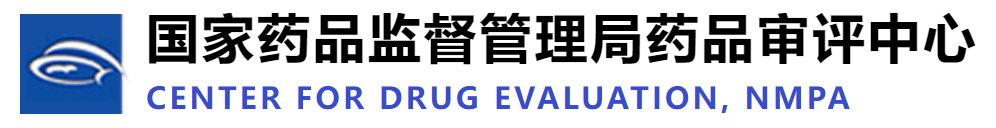 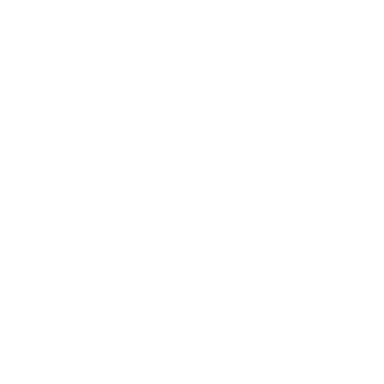 阿兹夫定为国产创新药，是新型核苷类辅助蛋白Vif和逆转录酶抑制剂，也是首个双靶点抗HIV药物。有望为HIV患者提供新的高效的抗病毒治疗选择和新的联合用药治疗方案选择。
治疗48周后，主要疗效终点两组间对比无统计学差异，数值上，阿兹夫定(FNC)3mg、4mg组好于对照组。但由于该研究无统计学假设，难以通过该结果认定阿兹夫定3mg、4mg 每日一次剂量疗效等效于或优于对照药拉米夫定(3TC)。在FAS集和PPS集HIV-1 RNA<50 copies/ml 受试者百分率的疗效历时性分析中，治疗12、24周时，HIV-1 RNA<50 copies/ml 受试者百分率FNC 3mg略高于FNC 2mg组、FNC 4mg组和3TC组。
       在基线高HIV-1 RNA载量患者、基线低CD4+T细胞计数患者中进行了分析，四组主要疗效终点无统计学差异，数值上阿兹夫定组好于对照拉米夫定组。在HIV-1感染者的抗病毒治疗中，基线高水平HIV-1 RNA和CD4+T细胞计数较低是治疗的难点，该数据一定程度上为本品在较为难治患者中的有效性提供依据。
国家药品审评中心的《技术评审报告》认可本品临床有效性
阿兹夫定上市一年内已得到中国最新艾滋病诊疗指南认可，与临床常用药品拉米夫定(3TC) 和2021年医保谈判药品艾诺韦林同获指南推荐2
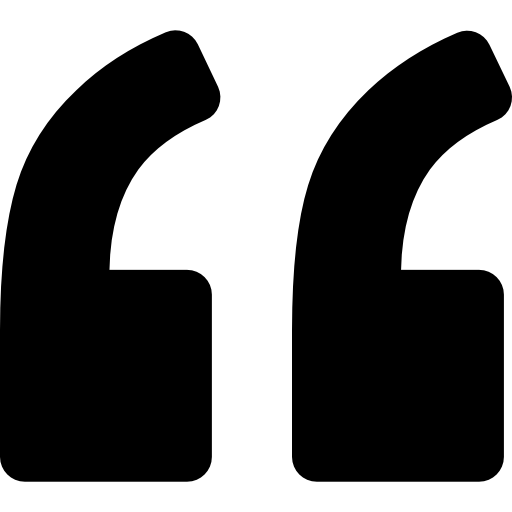 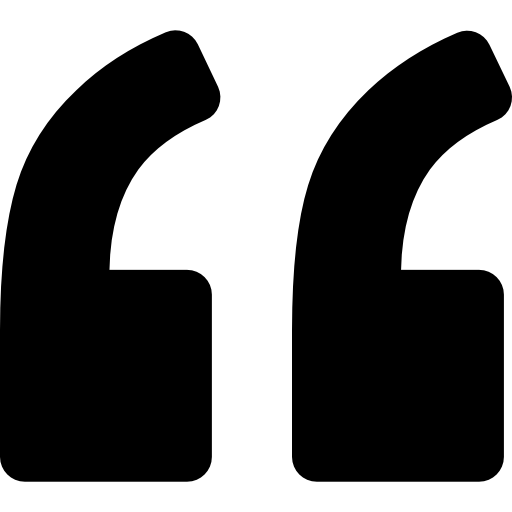 备注：TDF.替诺福韦；3TC.拉米夫定；FTC.恩曲他滨；TAF.丙酚替诺福韦；EFV.依非韦伦；RPV.利匹韦林；LPV/r.洛匹那韦/利托那韦；DRV/c.达芦那韦/考比司他；DTG.多替拉韦；RAL.拉替拉韦；ABC.阿巴卡韦；DOR.多拉韦林；AZT.齐多夫定；NVP.奈韦拉平；NRTIs.核苷类逆转录酶抑制剂；NNRTIs.非核苷类逆转录酶抑制剂；PIs.蛋白酶抑制剂；INSTIs.整合酶抑制剂
来源：1. 阿兹夫定2期临床研究报告，真实生物; 2.中华医学会感染病学会艾滋病丙型肝炎学组. 中国艾滋病性病. 2022; 3. 国家药品监督管理局药品审评中心, 2022.
药品基本信息
安全性
有效性
创新性
公平性
阿兹夫定是国产I类创新药品，是首个新型核苷类逆转录酶和辅助蛋白Vif抑制剂，药片口服有效剂量仅为同类药品的百分之一，起效快，疗效持久，为我国HIV-1感染者提供新的治疗选择
获得NMPA附条件批准，用于与核苷逆转录酶抑制剂及非核苷逆转录酶抑制剂联用，治疗高病毒载量的成年HIV-1感染患者
2021年10月
2020年8月
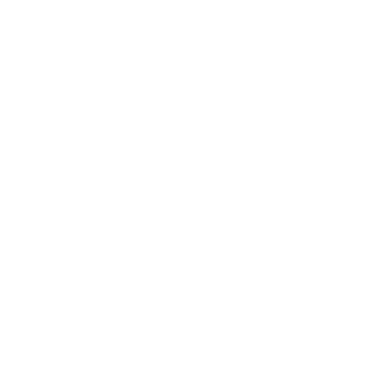 2021年7月
一年内获我国最新版艾滋病指南推荐
CDE将阿兹夫定纳入优先审评审批程序，且被认证为First in Class药品，创新程度优于Me Too类艾滋病药艾米替诺福韦片和艾诺韦林片
药品机制创新
阿兹夫定是世界首个新型核苷类逆转录酶和辅助蛋白Vif双靶点抑制剂抗HIV病毒药物
双靶点：作为核苷类逆转录酶抑制剂，阿兹夫定可有效抑制逆转录酶以及病毒核酸链延长，阻止病毒复制；作为辅助蛋白Vif 抑制剂，可增加宿主抗病毒因子A3G水平，降低新产生的病毒粒子感染性，发挥抑制病毒复制功能，提高耐药屏障，为我国HIV感染者提供新的治疗选择
口服低剂量：阿兹夫定口服有效剂量仅为拉米夫定的1%（3mg vs 300mg），剂量极小，疗效相当1,2
长效：体外细胞试验中，阿兹夫定单次给药，在细胞内滞留4天仍可100%抑制病毒复制，其“长效优势”有望让终身服药的艾滋病人部分程度摆脱药物依赖3
国家创新支持
阿兹夫定属于我国I类创新药品，获得国家“重大新药创制”科技重大专项立项支持4

自主知识产权
作为中国自主研发的抗艾滋病1.1类创新型药物，阿兹夫定已在中国、美国、欧洲等全球范围申请了专利并获得授权6
1
2
3
缩写：HIV: 艾滋病病毒，HIV是一种能攻击人体免疫系统的病毒; Vif: Viral Infectivity Factor, 病毒感染因子，是HIV病毒的辅助蛋白，通过靶向泛素化和蛋白酶降解来抑制人类先天免疫限制因子APOBEC3G在从宿主细胞出芽期间进入病毒粒子，从而失去抗病毒活性.
来源： 1. 拉米夫定药品说明书; 2. 阿兹夫定药品说明书; 3.Li Sun, et al. Journal of Medicinal Chemistry. 2020; 4. 平顶山市人民政府, 2020; 5.中华医学会感染病学会艾滋病丙型肝炎学组. 中国艾滋病性病. 2022; 6. 企业内部资料.
药品基本信息
安全性
有效性
创新性
公平性
我国近十年艾滋病防控仍不容乐观，对公共健康造成极大威胁，目前的治疗药品耐药性高，阿兹夫定可及时弥补目录短板，有助于提升青少年患者群体的治疗依从性，进一步落实“保基本”原则
1. 艾滋病是传染性极强的公共卫生挑战，有效降低病毒载量能够遏制疾病传播
艾滋病是传染性极强的公共卫生挑战，有效降低病毒载量能够遏制疾病传播。近10年我国艾滋病防控形势仍不容乐观，HIV感染者病毒载量降低至<200copies/ml能够有效遏制疾病的传播1，研究显示阿兹夫定3mg治疗48周100%患者HIV病毒载量水平＜50copies/ml，有助于国家对艾滋病防控的公共卫生治理。
3. 阿兹夫定为患者提供新的治疗方案选择
阿兹夫定为患者提供新的治疗方案选择。虽然国家医保目录及国家免费药目录内药品众多，但常用药品耐药性极高2（如拉米夫定等药品）；
阿兹夫定作为中国本土创新药品，对已耐药的患者提供了新的治疗方案选择，或能弥补医保目录的保障短板。
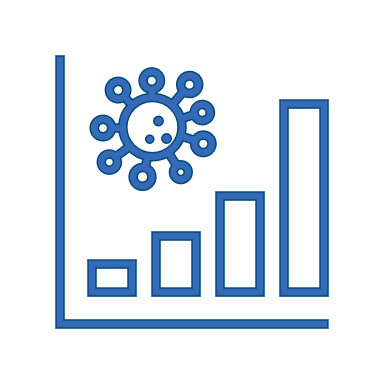 4. 阿兹夫定有助于提升青少年患者群体的治疗依从性，降低临床管理难度
阿兹夫定有助于提升青少年患者群体的治疗依从性，降低临床管理难度。对于政府免费药的领取使用，部分患者因“病耻感”或隐私考虑不愿意登记报道，且患者人群“低龄化”，导致用药依从性低，社会面散播可能性更高；
医保目录内HIV感染治疗药品取药流程简单，利于患者持续用药，改善治疗依从性。
2. 阿兹夫定治疗费用可控，为患者减轻经济负担，符合“保基本”原则
阿兹夫定治疗费用可控，为患者减轻经济负担，符合“保基本”原则。阿兹夫定药品治疗日费用低廉，药品说明书适应症部分严格规定了推荐使用人群及对应的用法用量，为患者减轻经济负担。
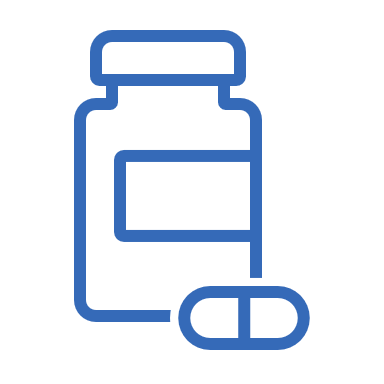 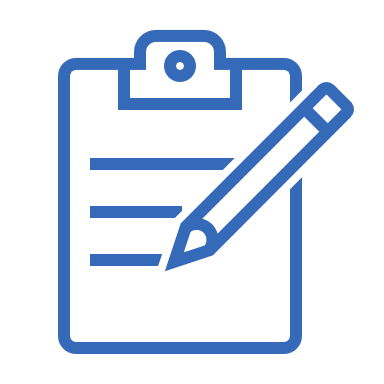 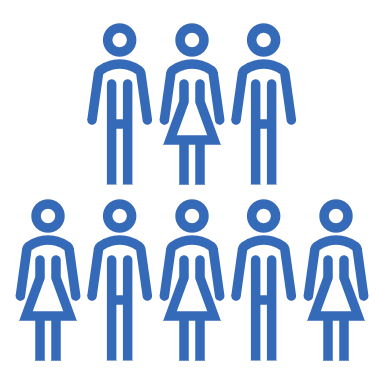 缩写：HIV:艾滋病病毒，HIV是一种能攻击人体免疫系统的病毒；
来源：1. Rodger et al. JAMA. 2016; 2. 陈昭云等，中华传染病杂志，2021.